History:- The Stone Age
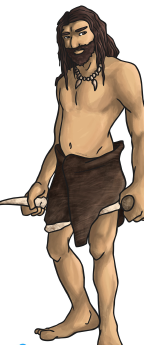 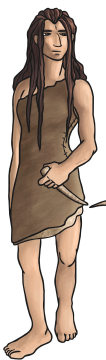 What was the Stone Age?

The Stone Age is a period of time when humans used stone to make tools with a sharp edge or point.
What did the Stone Age people have to do?

hunt and gather food 
find water and shelter 
skin animals and make clothes 
collect firewood for making fires to cook on,  keep warm  and warn off wild animals
make tools and weapons
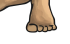 Fire








They would light fires
inside their caves or around their settlements to cook food, keep warm and ward off wild animals.
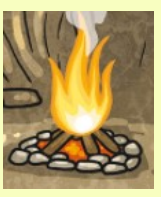 Hunter Gathers

Animals were the main source of food. Horse, deer, hares, seabirds, fish were all eaten. Every part of the animal was used including bone marrow. 







They would gather plants, seeds, berries and nuts from the local area to eat.
Sometimes they would live in natural caves in the rocks.
Caves
Cave Paintings






Cave drawings were made 
using charcoal,  ground down coloured rock and animal fat.
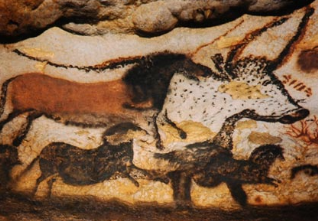 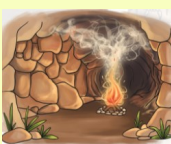 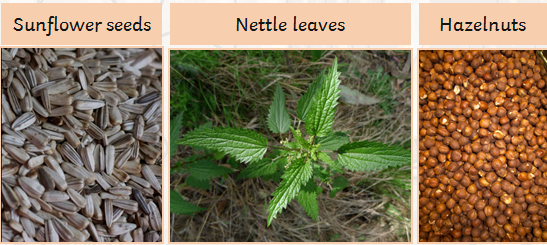 Tools









Tools would make out of sharp stones, wood and bone.
Animal Skins

Animal fur and skin would be used to make clothing. They would use 
simple tools to scrub the animal fur and skin.
Wooden Houses









Some houses had a wooden frame 
secured with rocks and covered with animal skins.
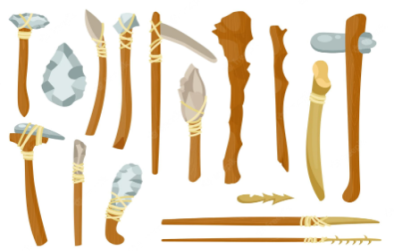 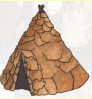 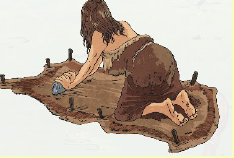